PRIJATELJICE
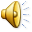 Daisy Glavić
Prijateljice su kao dvije pticeKoje lete i slobodne su
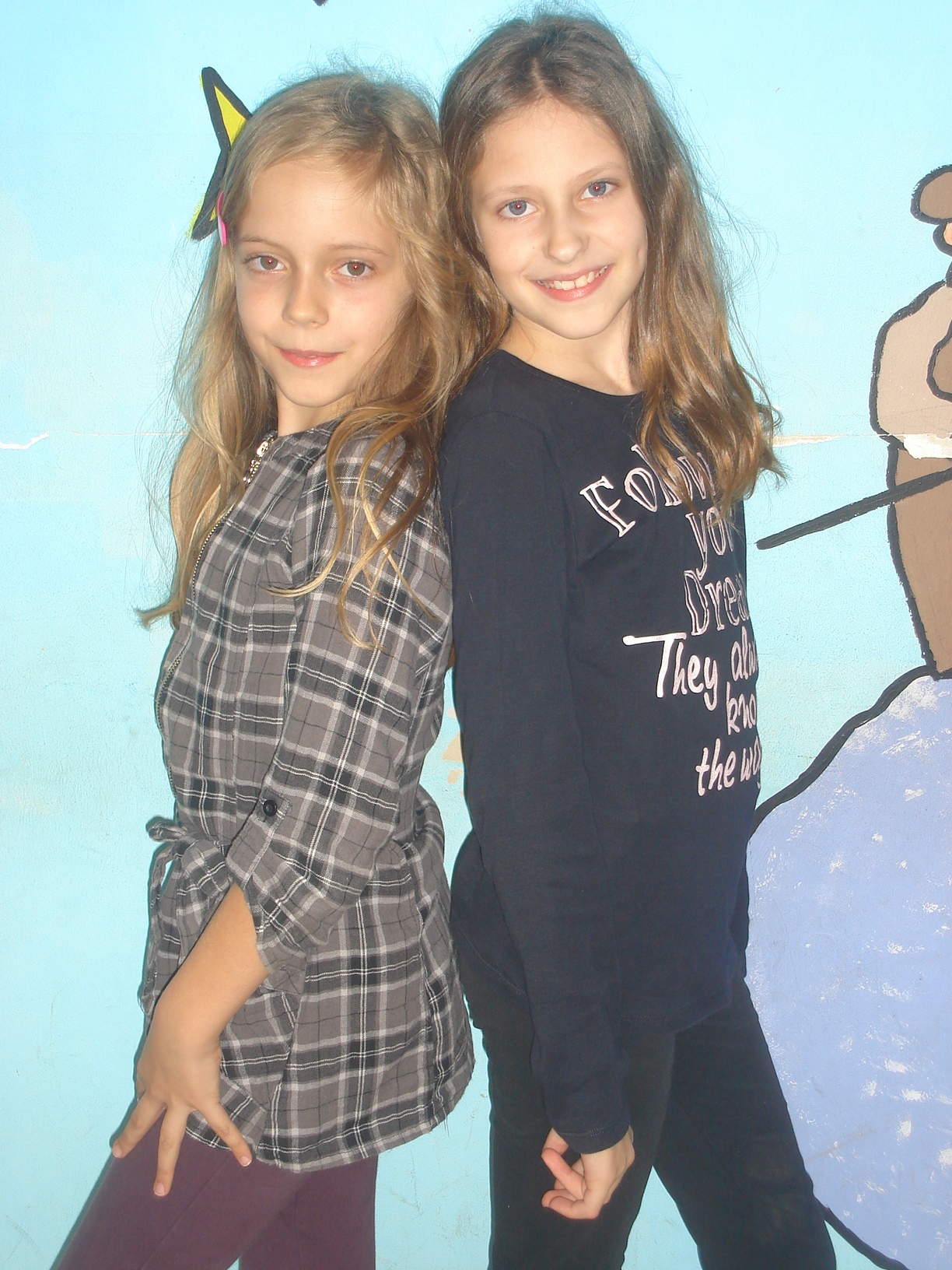 Kao sjajne zrake sunca koje sjaje posvuda
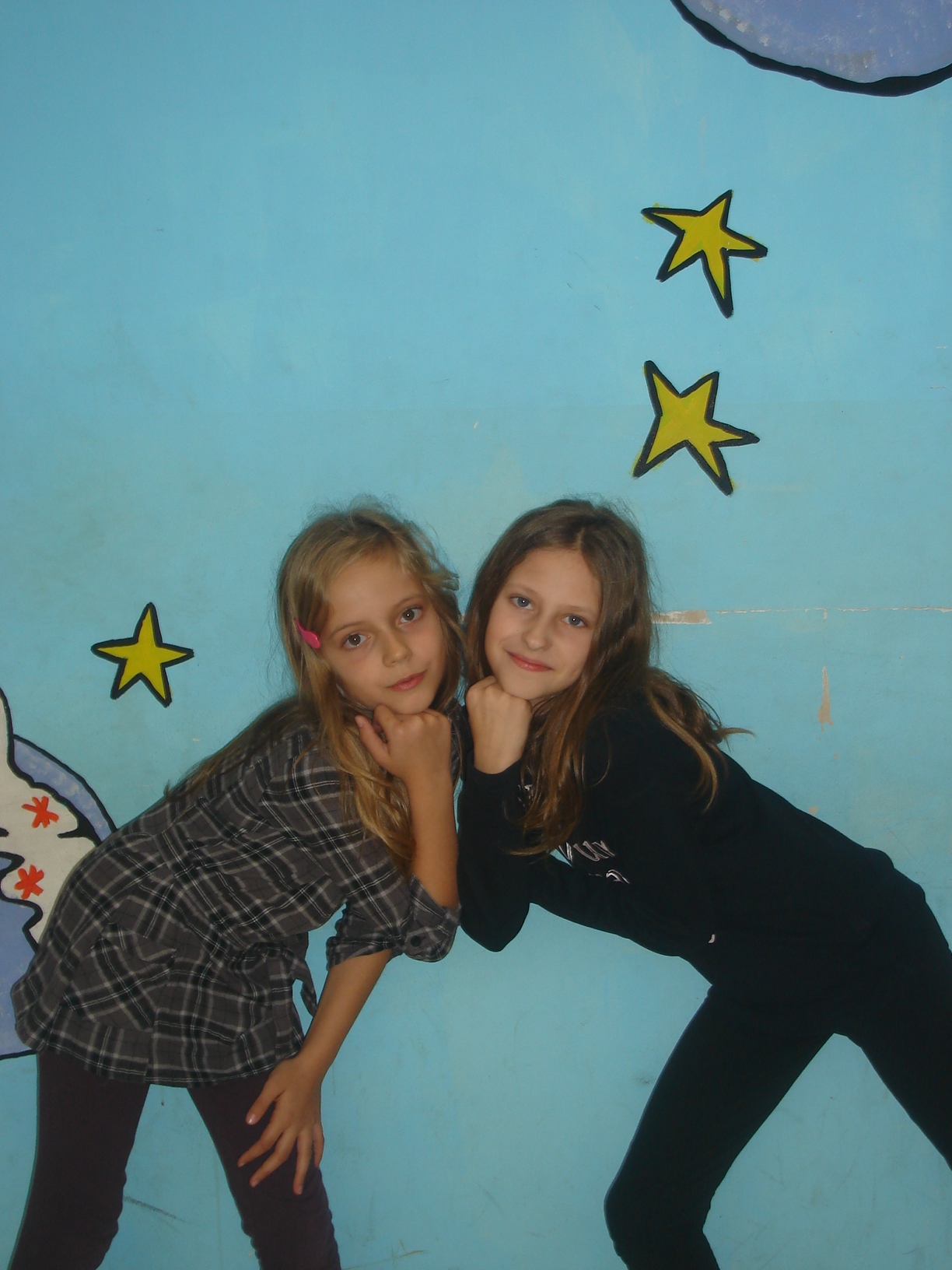 Kao zvijezde na nebu koje prosvjetljavaju svijet noću
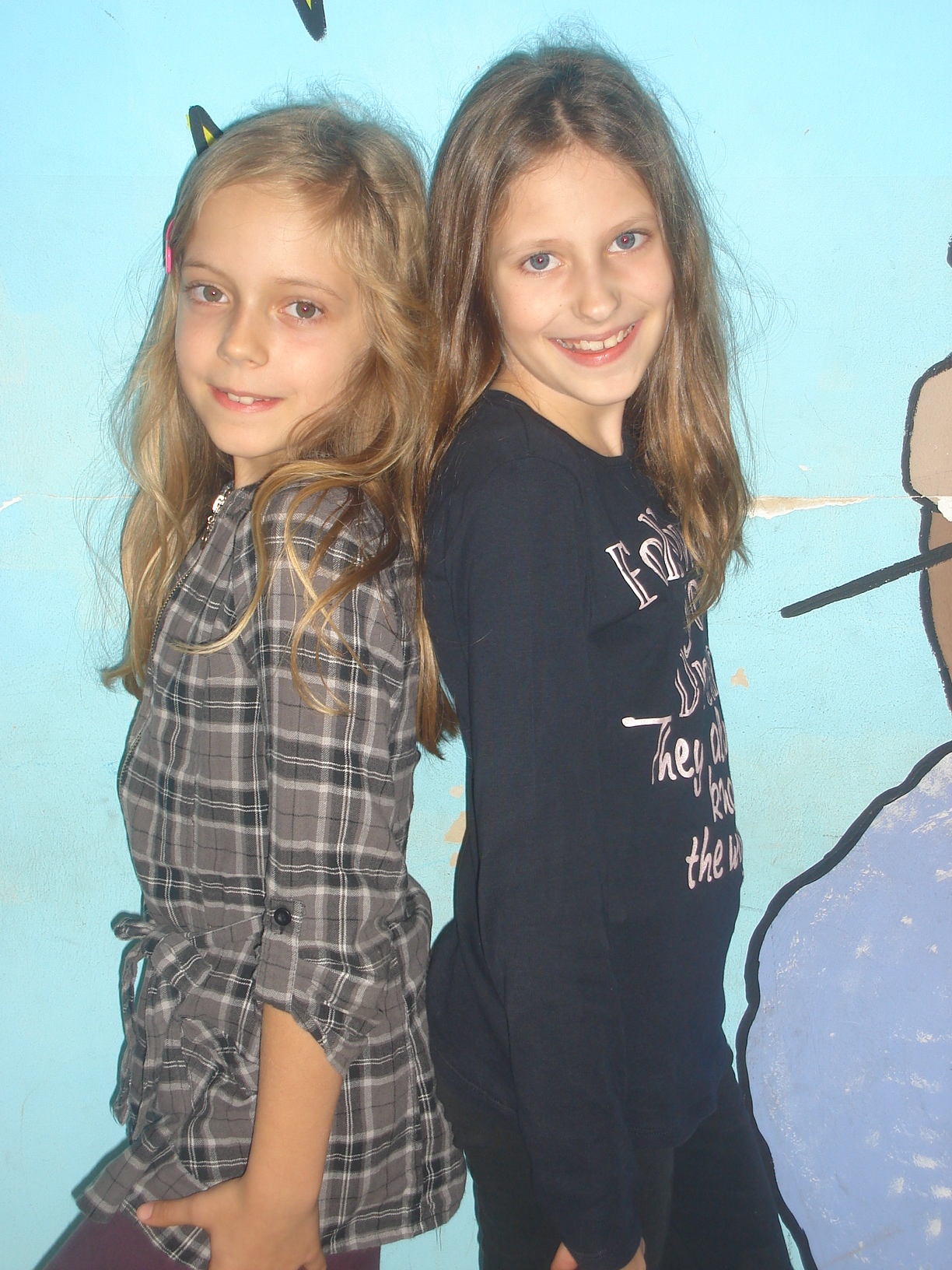 Kao drvo koje cvjeta
Kao ribe koje plivaju
Kao kiša koja pada
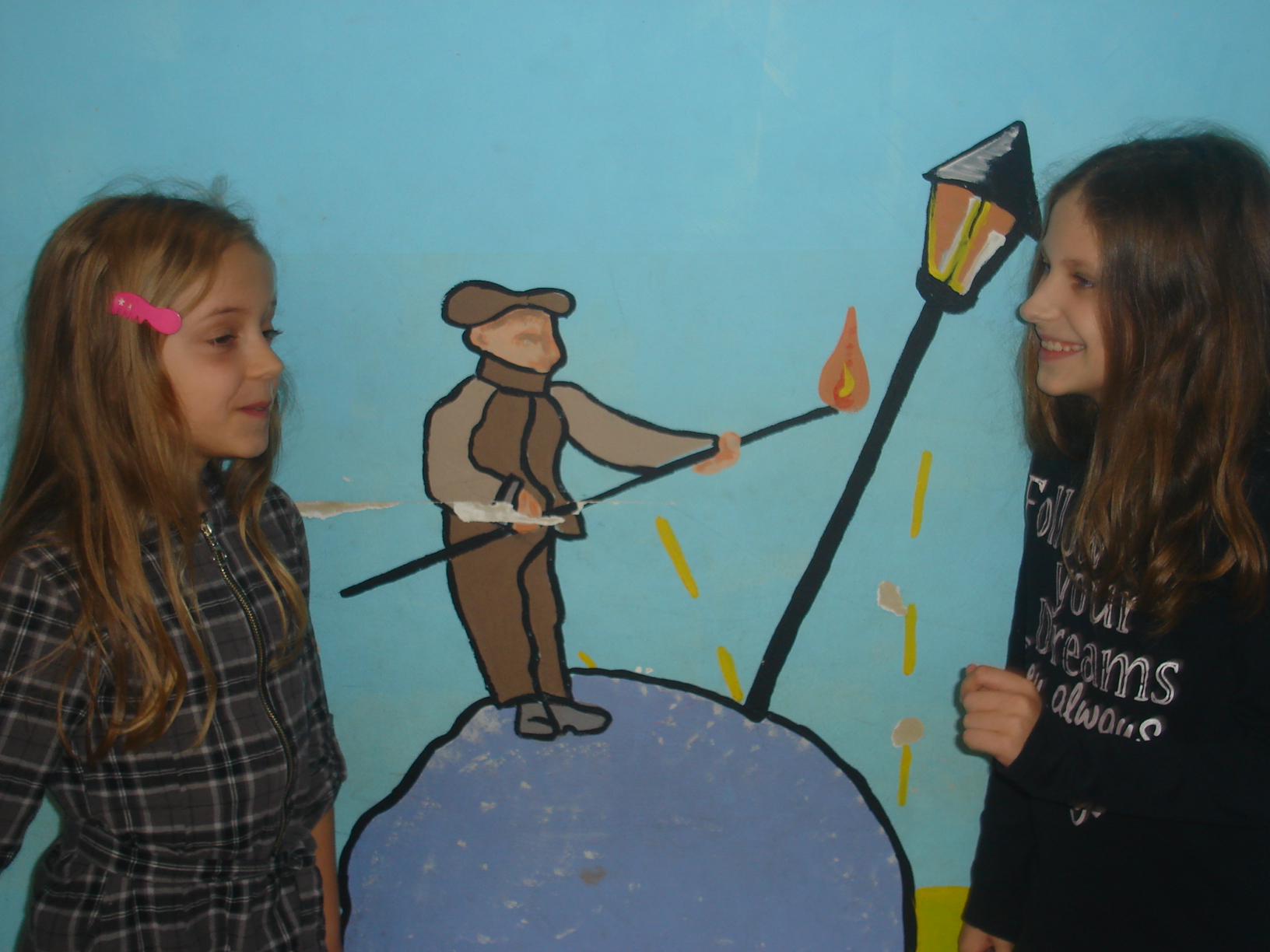 Kao leptir na cvijetu